Автоматизация  звука Ш 
                       и 
дифференциация звуков
                    Г – К
Подготовила: учитель-дефектолог Гарькова Ю.П.
Послушай слова
шерсть
шитье
подшивка
вышивание
кашемир
швея
Какой звук слышится      во всех словах?
Прочитай слоги со звуком Ш
ЕШИ
СО
ШИ
АМ
УШУ
АШ
ОШ
Выбери картинки, где есть звук Ш в середине
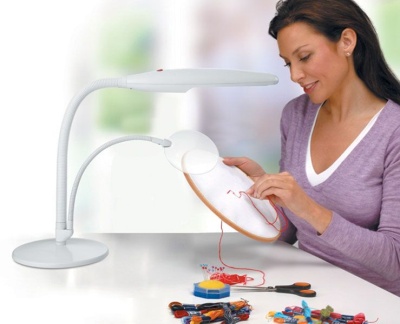 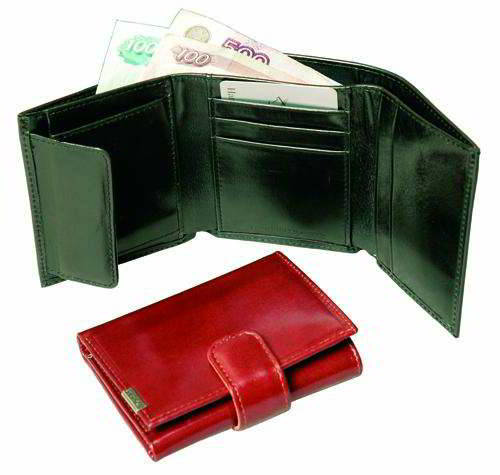 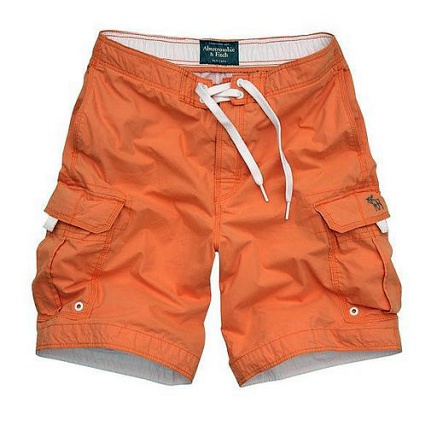 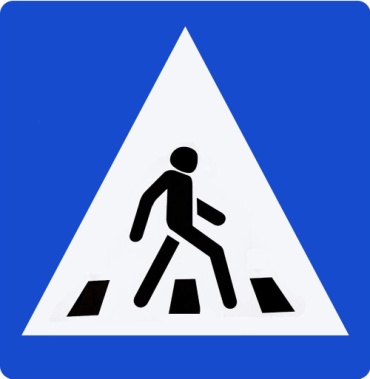 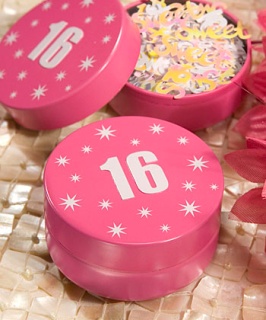 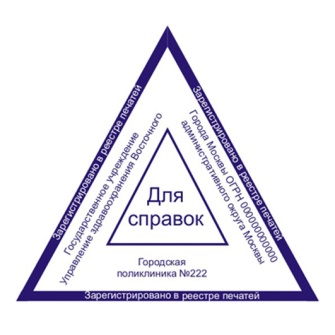 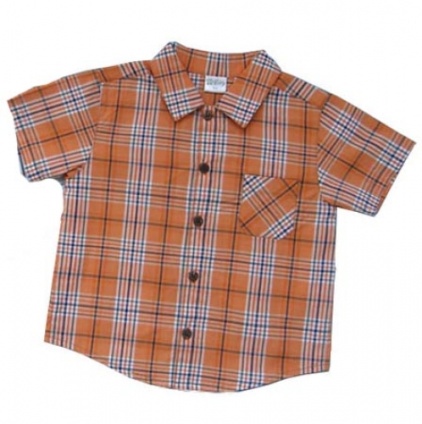 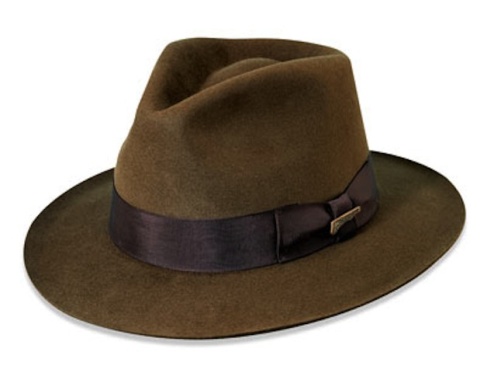 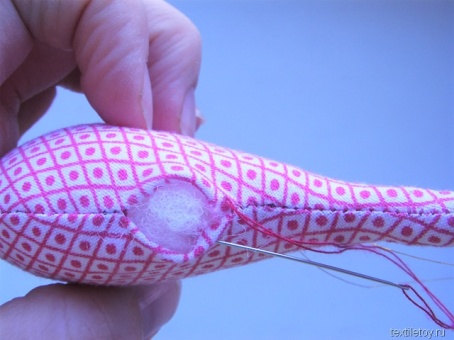 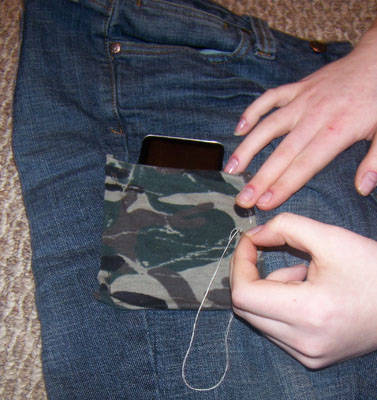 - Мама, пришей карман.- Нет, пришей сама.- Я не умею.- Давай, я тебе покажу, как нужно шить.- Ну, а теперь сама попробуй.- Мама, смотри, у меня получилось пришить карман.
Прочитай текст
Найди в тексте однокоренные слова
ПРИШЕЙ,   ШИТЬ,  ПРИШИТЬ
Какая это часть речи?
ГЛАГОЛ
Прочитай слоги со звуком К-Г
АГУ-ОКО
КА-ГО
К - Г
КО-ГА
ГИ-КЕ
Выполни по образцу.Загиб - загибать.Выкройка -  …..Накрыть -  …..Готовка- …..Глажка -  ……Заколка -  ……
Выполни по образцу.Загиб - загибать.Выкройка - выкраивать.Накрыть - накрыватьГотовка- приготовитьГлажка -  погладитьЗаколка -  закалывать
Вставь окончание.Потойн__  строчка,  потойн__  замок,готов___  дом,  готов___  работа,шерстян___  ткань,  шерстян__  платок.
ая
ой
ый
ая
ая
ой
Вставь подходящее по смыслу  существительное в предложение:1. Почтальон принёс заказное …. .2. Портной шьёт шерстяные …… .3. Кондитер изготавливает вкусные …… .4. Повар приготовил вкусный ….. .
Вставь подходящее по смыслу  существительное в предложение:1. Почтальон принёс заказное …. .2. Портной шьёт шерстяные …… .3. Кондитер изготавливает вкусные …… .4. Повар приготовил вкусный ….. .
письмо
брюки
торты
обед
Собери из разрезных слов              предложения.Начертила Ангелина прямой выкройку юбки.  Каждое Ангелина в ателье и смотрит утро журнал заказов приходит.  Выполнения Ангелине приготовить заказа рабочее для место нужно.
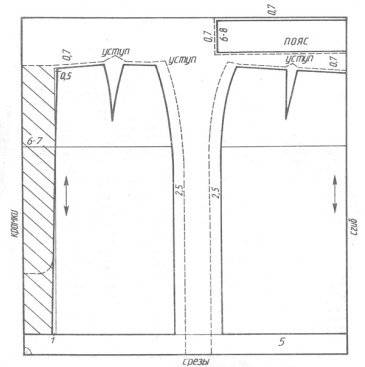 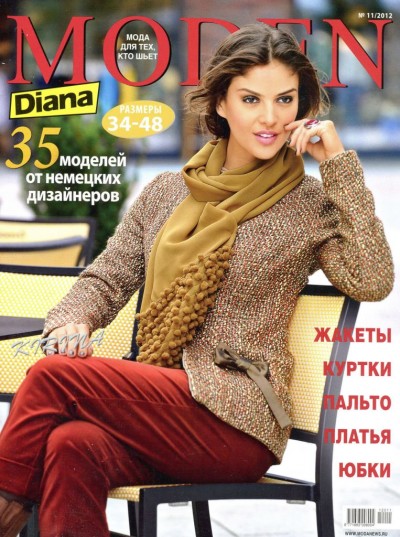 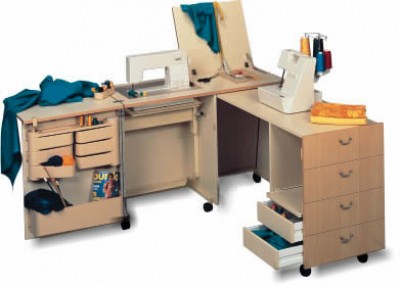 В первом предложении выдели грамматическую основу предложения.
Послушай слова и фразы.Денежный. Я хочу отправить денежный перевод. Отправить, перевод. Вы не написали дату получения паспорта. Заполнила, посчитайте, чек.
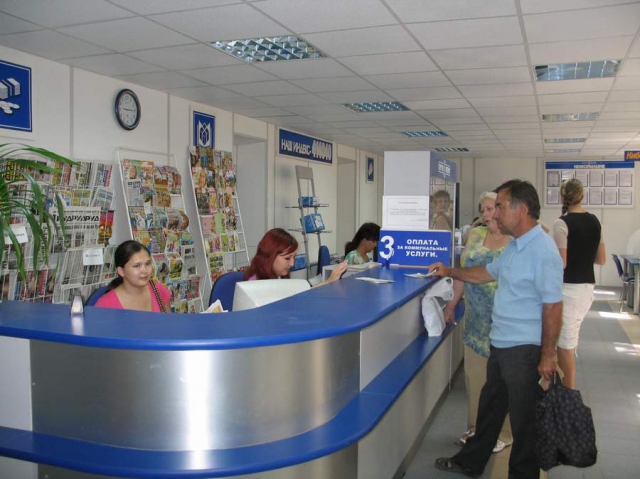 Диалог
- Здра(в)ствуйте!
- Здра(в)ствуйте!
- Я хочу отправить денежный перевод.
- Хорошо. Вот бланк, заполните.
- А паспортные данные нужно писать?
- Да, обязательно.
- Я заполнила, посмотрите.
- Вы не написали дату получения паспорта.
- Извините, сейчас напишу.
- Хорошо. С вас одна тысяча сто рублей.
- Вот, посчитайте.
- Возьмите чек.
- Спасибо!
Кристина, ты молодец!
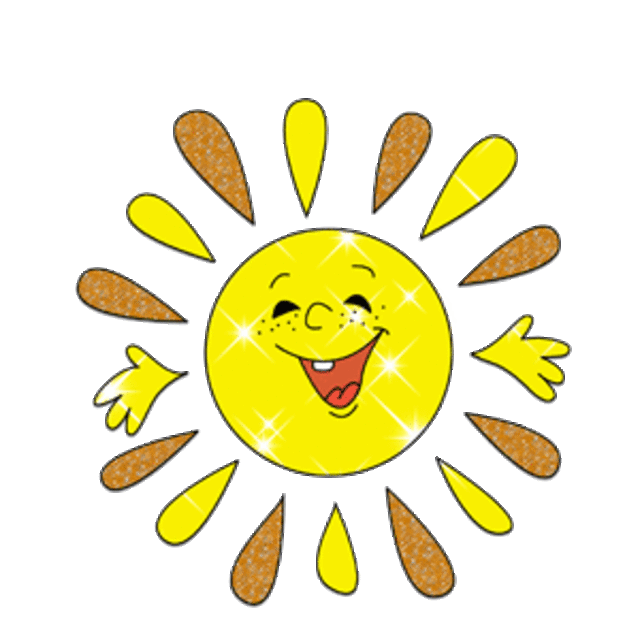